For what is your life? It is even a vapor that appears for a little time and then vanishes away?
James 4:14
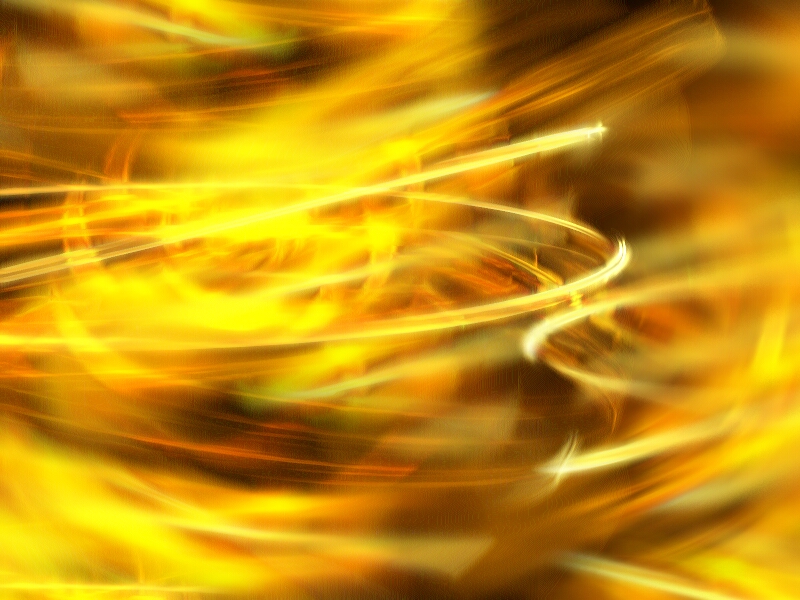 For what is your life? It is even a vapor that appears for a little time and then vanishes away.  James 4:14
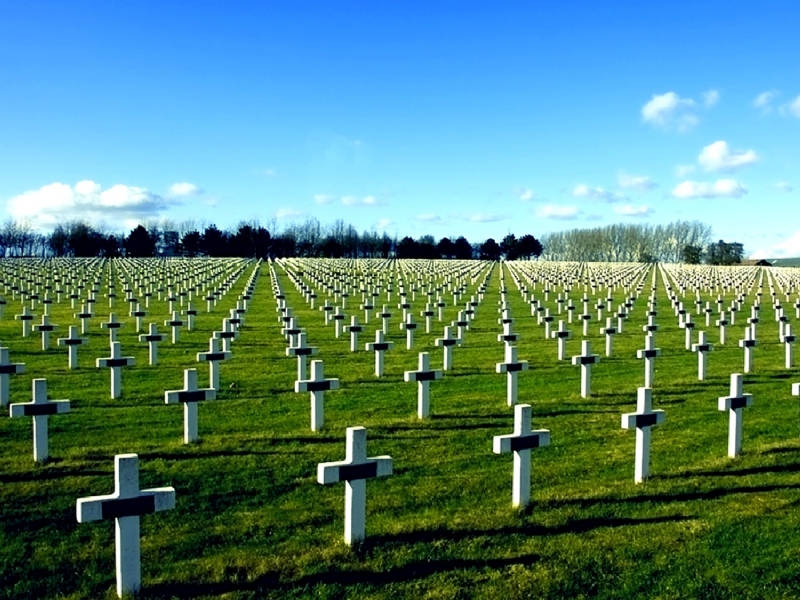 Lessons  Learned
TOO  LATE
Lesson One
Death is Real

Lesson Two
The Soul is Real

Lesson Three
Hell is Real
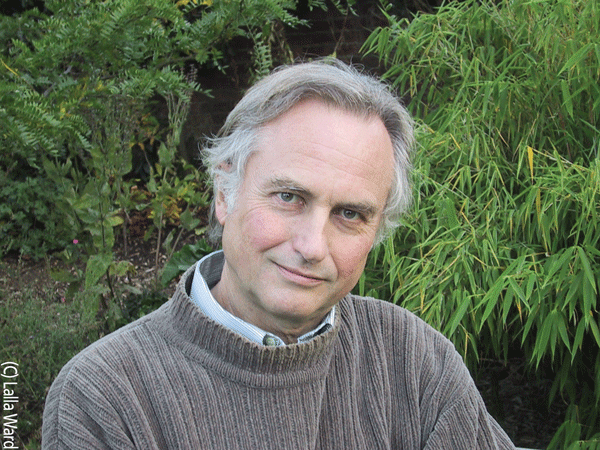 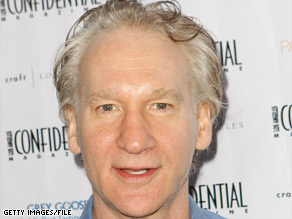 For what is your life? It is even a vapor that appears for a little time and then vanishes away?
James 4:14
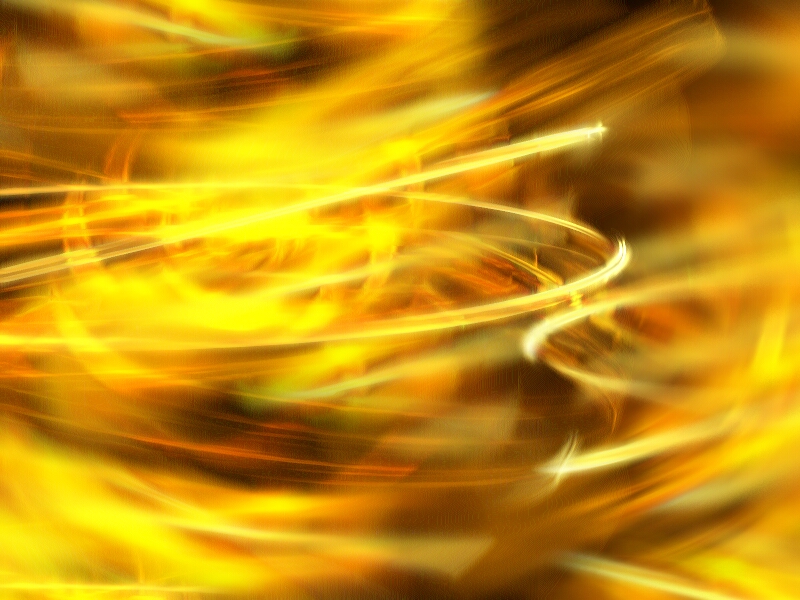 For what is your life? It is even a vapor that appears for a little time and then vanishes away.  James 4:14